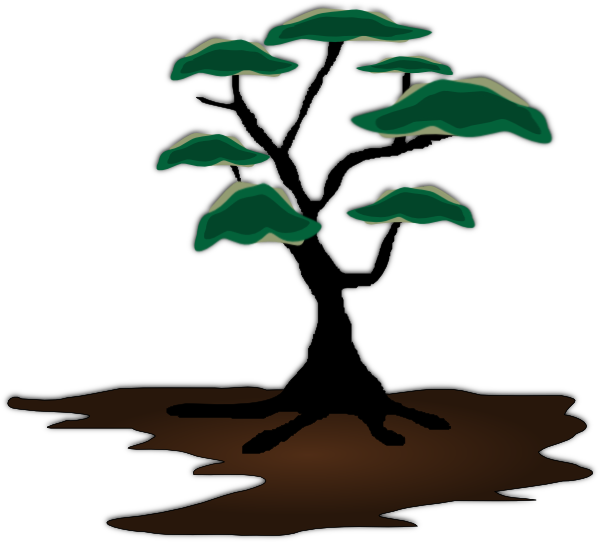 Where I’m From
United States
Kenya
Raleigh, NC
Kitale
A Bio Poem Activity
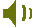 Where I'm From
I am from clothespins, from Clorox and carbon-tetrachloride. I am from the dirt under the back porch.(Black, glistening, it tasted like beets.) I am from the forsythia bushthe Dutch elmwhose long-gone limbs I rememberas if they were my own.I'm from fudge and eyeglasses,           from Imogene and Alafair. I'm from the know-it-alls          and the pass-it-ons, from Perk up! and Pipe down! I'm from He restoreth my soul          with a cottonball lamb          and ten verses I can say myself.I'm from Artemus and Billie's Branch, fried corn and strong coffee. From the finger my grandfather lost           to the auger, the eye my father shut to keep his sight.Under my bed was a dress boxspilling old pictures, a sift of lost facesto drift beneath my dreams. I am from those moments--snapped before I budded --leaf-fall from the family tree.
Where I’m From
by George Ella Lyon
Let’s Brainstorm: 
Brainstorm the things, the places, the people from where you are from. Try to be specific, descriptive, & detailed like George Ella Lyon.
1
What are 2 or 3 things that can be found around your house and yard?
Where are you from?
2
What are 2 or 3 things that can be found in your neighborhood and community?
YOUR TURN!
3
Who are 2 or 3 people in your family that are special in your life?
4
What are 2 or 3 sayings or phrases you hear a lot?
5
What are 2 or 3 foods or recipes that are common in your house or family gatherings?
6
Is there anything else that is important to you? For example: keepsakes, favorite stories, songs, games etc?
[Speaker Notes: ·       Items found around their home: bobby pins, stacks of newspapers, grandma’s teeth, discount coupons for a Mercedes. (They don’t have to tell the truth.)
·       Items found in their yard: broken rakes, dog bones, hoses coiled like green snakes. (Encourage them to think of comparisons as they list.)
·       Items found in their neighborhood: the corner grocery, Mr. Tate’s beat up Ford Fairlane, the “home base” plum tree.
·       Names of Relatives, especially ones that link them to the past: Uncle Einar and Aunt Eva, Claude, the Christensen branch.
·       Sayings: “If I’ve told you once…” 
·       Names of foods and dishes that recall family gatherings: ludefish or tamales or black-eyed peas.
·       Names of places they keep their childhood memories: Diaries, boxes, underwear drawers, inside the family Bible, Torah, or Koran.

Things that can be found around your house: Items that hold some significance or special meaning for the author, their family, and/or home.
(ex. ipu, poi pounder, toy trains, fishing supplies, portraits on the walls, etc.)
Things that can be found in your yard: Items that are constantly or commonly present around the author’s yard. (ex. dry box, nets, pooper scooper, folding chairs, tires, etc.)
Things that can be found in your neighborhood: Things the neighborhood is known for (old cars, mango trees, manapua wagons, people walking, kids riding bikes, etc.)
Names of the people in your family: Special people in the author’s life.  In the poem there are a couple of spaces to write these names, so select the most important on the list.  Many times parents top the list.
Sayings you hear a lot:  Phrases family members say a lot, like “stand up straight”, “The grass is always greener on the other side” ,“I love you.”, etc.)
Foods/dishes that are common at your family gatherings: Things your family regularly cooks & eats on special occasions, like fish and poi, Chantilly cake, Andagi (Okinawan donuts), Sari Sari (Filipino soup), etc.
Place where you collect your memories: Items or ways you help yourself retain experiences and thoughts (I.e.:. diary, box of pictures, computer, head/mind, souvenir shelf, family videos,  etc.)
This space is provided for the students to add a final thought.]
Example Student Poems
Alama Kiwang13 years old, from KENYA
I’m from the melodies of the chirping birds that sing in the morning.I’m from big burden on the family, from those who hate work, yet relies on our home for food.
From where it’s hardworking only that pays.From where the lazy come begging for help from my mother.From where to be educated requires the sweat of a father.
I’m from the cruel world, where nothing is given for free.I’m from the hope for celebrity, where everybody whole over the world would notice me.I often dream of becoming a musician and a model in life.
I’m from the thought that my family will look up to me in the future, and if I don’t work hard, I would be disappointing them.I’m from a proud parents, from love and tenderest care.
Ojullu Opiew
16 years old, from KENYA

I’m from the dry crops,from the piles of animals’ hides,and the croaking frogs in the ponds by night.I’m from the women who walked fifty miles to fetch water.

I’m from the herbalist,from the place where the average population can’t afford living costs,where higher education is hidden in the abysmal well.
I’m from the place where my grandparents live as refugees on my ancestral soil.I’m from my history and my culture,I’m from my kinfolk who marry with dignity.I’m from the drumbeats in your chest,from the beads that dangle on your necks.I’m from a search for my lost identity.I’m from the payment of dowry,from the kingship and hierarchy.
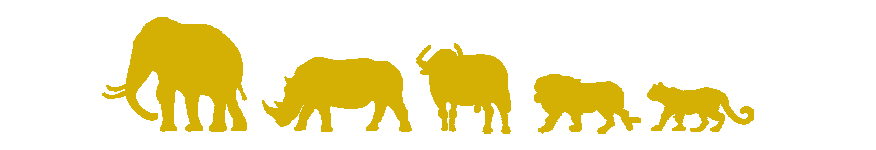 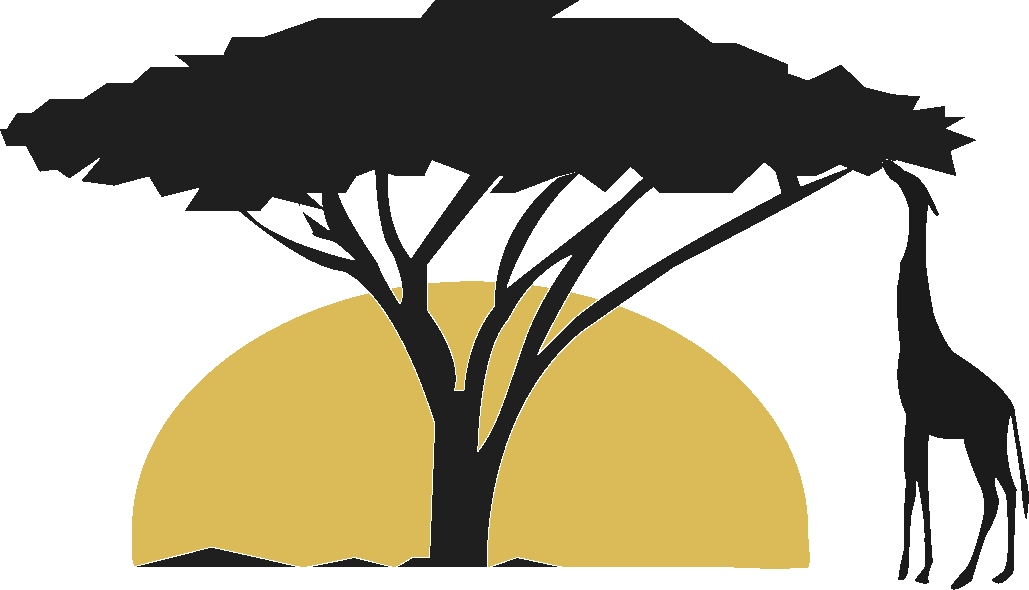 Write Your Poem
You have about 10 minutes to put it together! Use George Ella Lyon’s as your mentor text.
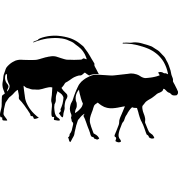 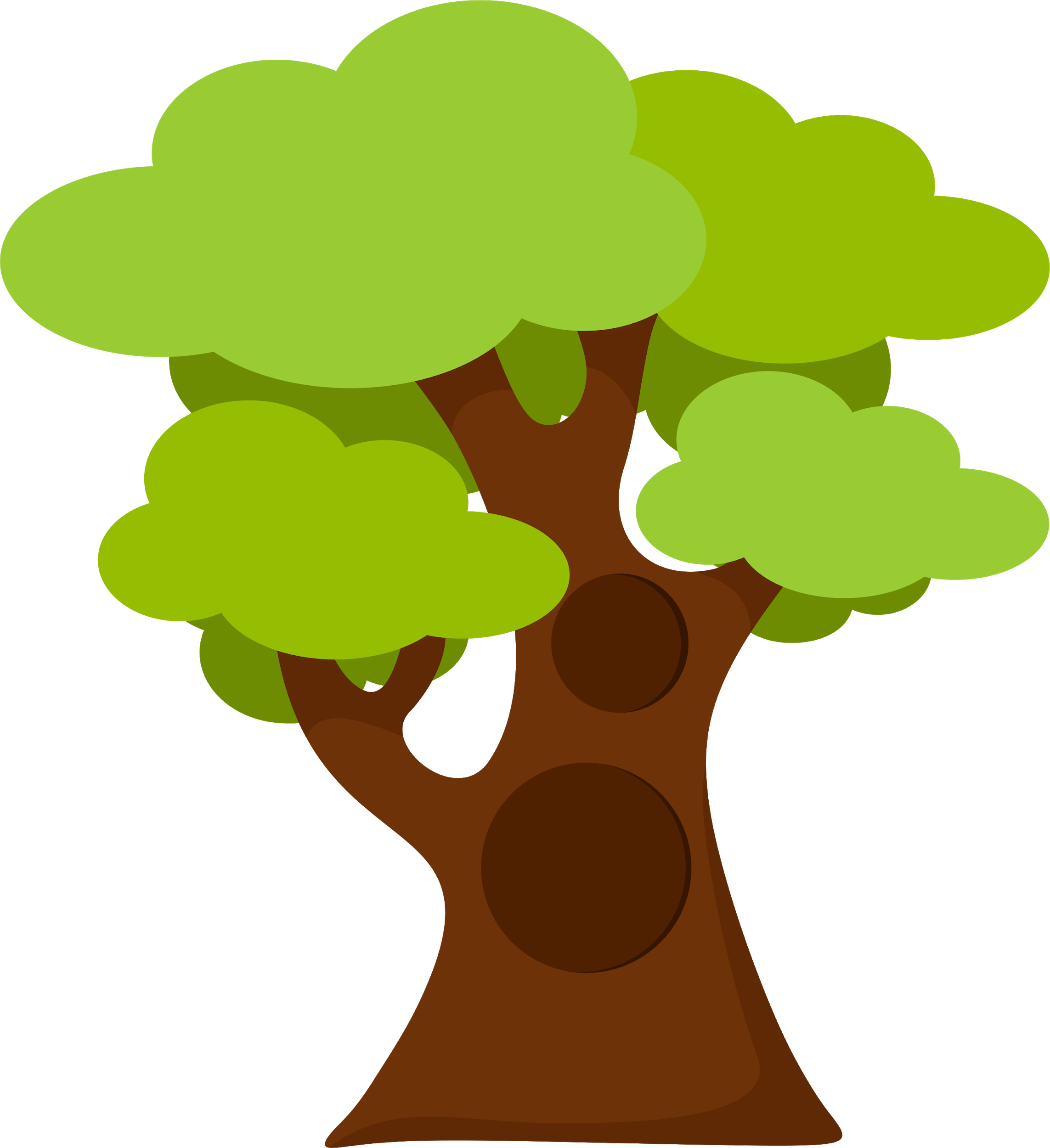 Let’s share
in your group!
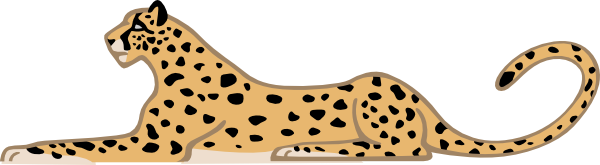